LNU Aktivitetsstøtta ( Herreløs arv)
Støttemulighet til barne- og ungdomsarbeidfor krets- og forbundsledd
Hva er LNU Aktivitetsstøtta?
LNU Aktivitetsstøtta - Herreløs arv er en helt ny støtteordning 
Organisasjoner kan søke om mellom 50.000 og 400.000 kroner til prosjekter og aktiviteter retta mot barn og unge.
LNU Aktivitetsstøtta – Herreløs arv skal bidra til utvikling av nye frivillige aktiviteter rettet mot barn og unge.
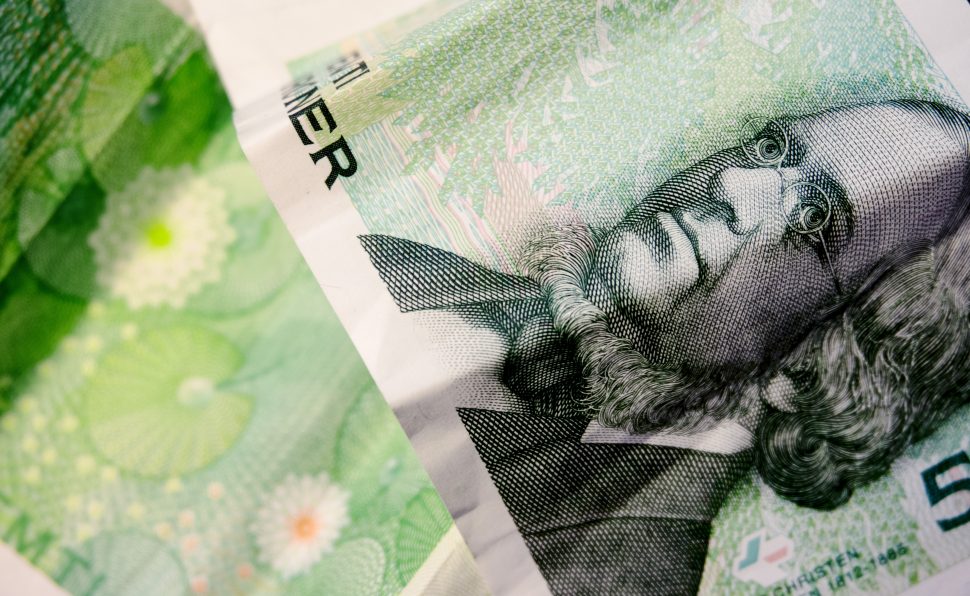 Hvem kan søke?
Kretsledd og sentralledd (ikke klubber) kan søke
Organisasjonen som søker om støtte må være registrert i Frivillighetsregisteret.
Organisasjoner som søker må ha et organisasjonsnummer
Hva kan man søke om støtte til?
Organisasjoner kan søke om støtte til prosjekter, det vil si et definert tiltak i organisasjonen som inneholder noe annet enn organisasjonens ordinære drift. 
Barn og unge må utgjøre minst 50 prosent av målgruppen for tiltaket.
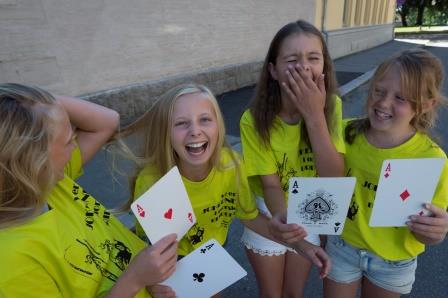 Er det realistisk å få støtte?
NBF Rogaland/NBF Vest-Agder/NBF Øst-Agder søkte nå – fikk 50 000 til juniorsamling i Lyngdal i juni 2017
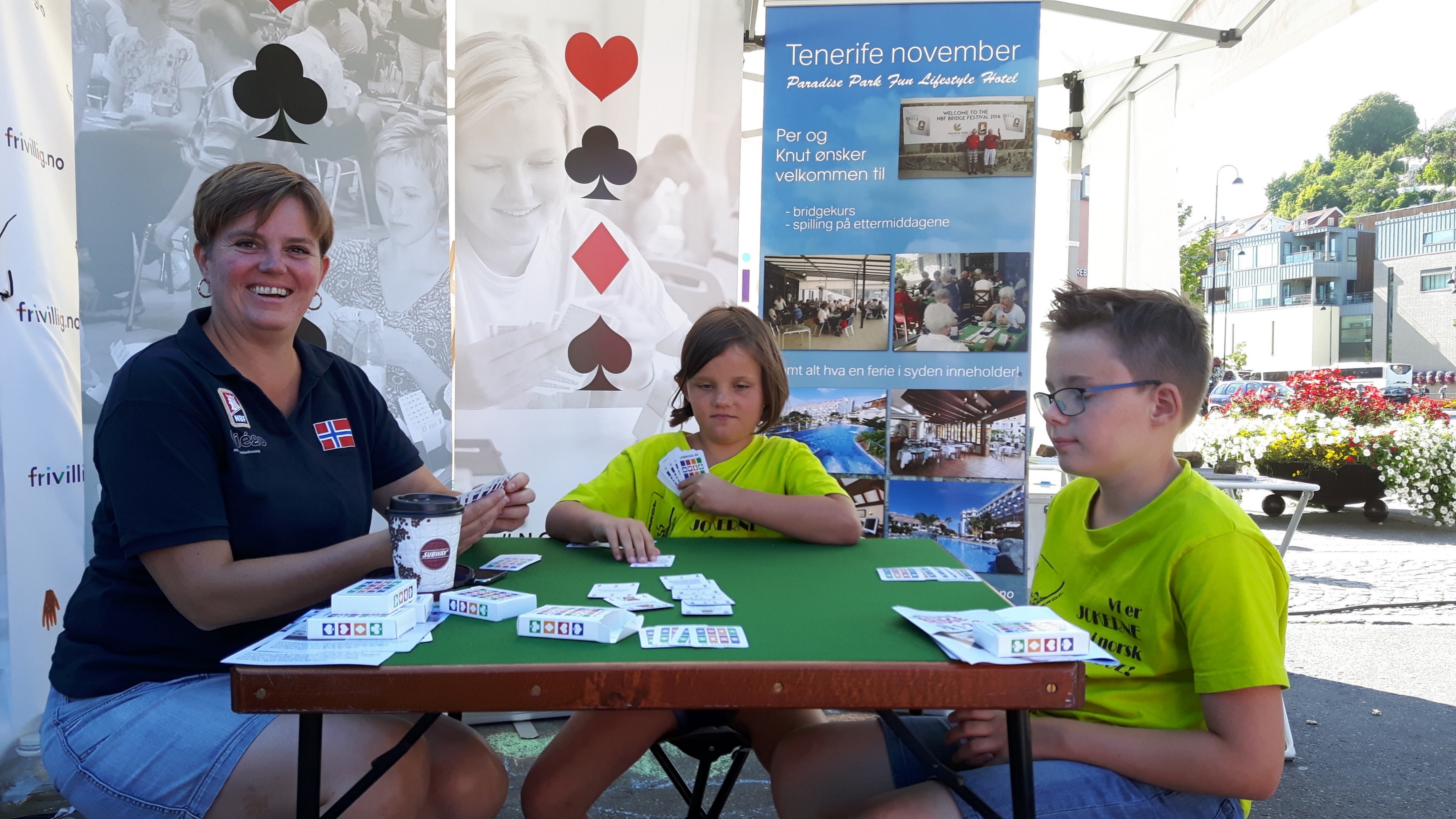 17 millioner i potten i 2017
148 søknader i 2017
Totalt søkt om 27 millioner
Søknadsfrist 1. desember
For prosjekt som gjennomføres i 2018 er søknadsfristen 1. desember 2017
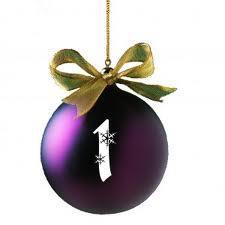